Philosophy/ Language  2
.
Key Concepts Phil/Language 2
Students learning/ facilitating student becoming/ development
Critical reflection/ teacher agency
Empowerment /emancipatory learning
Discourse and its power 
Perlocutionary & elocutionary
UNESCO FOUR PILLARS OF LEARNINGFor further exploration
http://www.slideshare.net/statisense/the-4-pillars-of-education

http://www.unesco.org/education/pdf/DELORS_E.PDF
https://www.youtube.com/watch?v=xVsld1Wls10

                                0:35 – 1:20



    	Padlet discussion & analysis on I min clip using  
	conceptual framework of four pillars of learning
TEACHER CHOICE
The choice is yours to empower or to denigrate.
Being conscious of languaging and actions – sometimes the intent may be to uplift but unwittingly words and actions could connote the opposite
ESD
UNESCO’S Education for Sustainable Development Initiative (2012) presented a conceptual framework for ongoing, lifelong learning . This model organizes learning to include a fifth pillar

Learning to Transform Oneself and Society – when individuals and groups gain knowledge, develop skills, and acquire new values as a result of learning, they are equipped with tools and mindsets for creating lasting change in organizations, communities, and societies.
To transform self and society
Learning to transform one self and society Knowledge, values and skills for transforming attitudes and lifestyles. Work toward a gender neutral, nondiscriminatory society. Develop the ability and will to integrate sustainable lifestyles for ourselves and others. Promote behaviours and practices that minimise our ecological footprint on the world around us. Be respectful of the Earth and life in all its diversity. Act to achieve social solidarity. Promote democracy in a society where peace prevails.
Reflection on praxis
philosophy…is concerned with giving a …critique of the social practices of the modern world…towards a notion of individual or societal emancipation. In other words…philosophy asks us to look at the world critically with the intention of identifying some sort of transformation, whether personal or collective (Critchley, 2001, p.54).
Reflection with intent/ intentionality
Reflection as fostering a critical consciousness of the present with an emancipatory intent
Developing a competence for reflection and reflective action
Reflective action in the classroom/ school
Reflective action toward emancipation is in keeping with the thought of Dewey (1997), Freire (1971) and Schon (1983); Zeichner and Liston (1987).
Resist dominant discourse where this is denigrating toward categories of learners re class, ethnicity, gender, ability: “equity” is a critical goal for justice in educational practice (Haq, 1995, p. 17).
Emancipatory teaching : some features
In an “emancipatory pedagogy”, “critical conscientization", the establishment of a problem-posing education system” (Nouri & Sajjadi, 2014, p. 78-79), privileging learners’ active involvement in knowledge creation and targeting feelings and emotions (Lei, 2007) are key. In sum, the main aim of emancipatory pedagogy is humanisation (Freire, 1971).
Positive outcomes of reflection on praxis
Self improvement - personal
Student improvement- work
School improvement- environment

Does this relate to the four pillars?
http://www.slideshare.net/statisense/the-4-pillars-of-education
Is transformation here as well?
Can thee be emancipatory activities?
Reflection on praxis 
         (critique/ praxis /emancipation) (Critchley, 2001)
         Research Project
         TP
         Portfolio
         Journal
	Staff meetings
	Subject discipline
CRITIQUE              PRAXIS            EMANCIPATION
Critchley ( 2001, p. 74)
Learning
•  In a learning centered environment, we extend students beyond their talents, needs and interests - to surpass their expectation.
    Not a transmissive culture but transactional one, where we invite and unlock/ release possibilities ( what’s your teaching metaphor?)
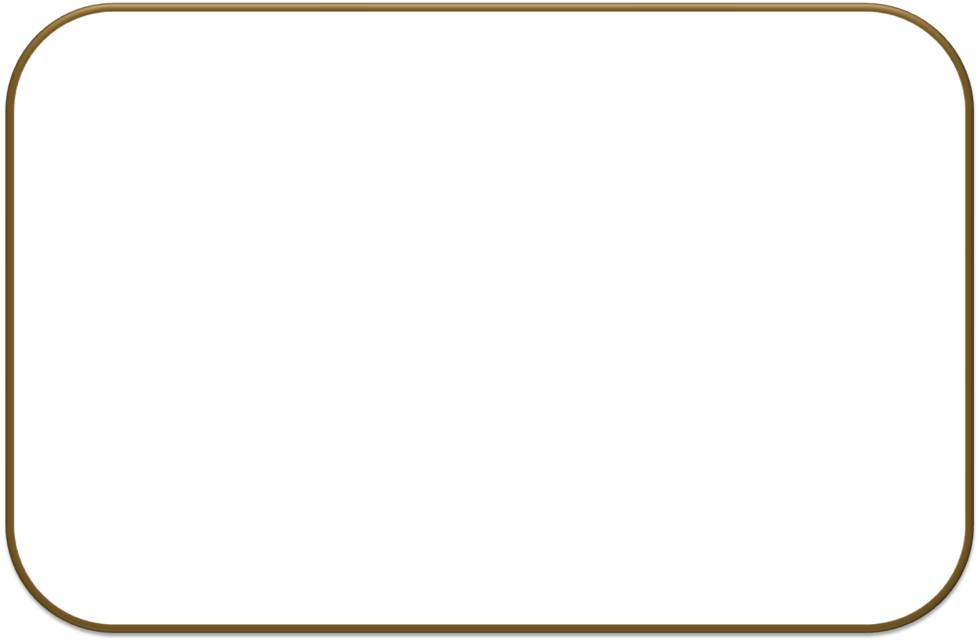 “We are what we repeatedly do. Excellence, then, is not an act, but a habit.”

                                     Aristotle
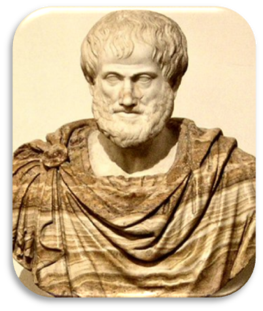 Returning to School all fired up – attention to structural factors
Sustaining emancipatory self-understandings and practices to guard against the pressures of unenlightened understandings & practices: Need for structuring of best practice into school system to minimize backtracking.
Reading of Student Biographies
Volunteers read speeches 
Padlet discussion by audience who now role play/ take position of students in classroom
Meaning making of audience response ( linguistic theory)
Revisit clip/ & Motivational clip Nick
Motivational video
https://www.youtube.com/watch?v=zkM5ZWBgIbo

Deficit view: He has no limbs he will amount to nothing
Asset view: Lets build on the positives/ his strengths/ envisage possibilities
What is your approach as teacher to students with challenges?
Discussion (ethic Nell Noddings)
Some useful references
Critchley, S. (2001).Continental philosophy: A Very Short Inroduction. Oxford, UK: Oxford.
Freire, P. (1971). Pedagogy of the Oppressed. New York, NY: Seabury.
Gabler, C & Schroeder, M. ( 2003). Constructivist methods for the Secondary Classroom. New York, NY: Pearson.
Hamm, C., (1989). Philosophical issues in Education. London, UK: Routledge / Falmer.
Hesse and Manson (2005), 
Fullam, M., & Langworthy, M. (2014). A Rich Seam: How New Pedagogies Find Deep Learning. London, UK: Pearson.
Nouri, A., & Sajjadi, S. M. (2014). Emancipatory pedagogy in practice: aims, principles and curriculum orientation. International journal of critical pedagogy. 5(2). 76-87.
References
Schon, D. (1983). The Reflective Practitioner: How Professionals think in Action. Cambridge, MA: Basic Books.
Schulman, L. S. (1987). Knowledge and Teaching: Foundations of the new reform. Harvard Educational Review. 57(1), 1-21.
United Nations Educational, Scientific and Cultural Organization. (2009). Policy Guidelines on Inclusion in Education. Paris, France: UNESCO 
Ungoed-Thomas, J. (1997). Vision of a school: The good school in the good society. London, UK: Cassell.
Winch C. & Gingell J.  (2004). Philosophy & Educational Policy- A Critical Introduction. London, UK: Routledge-Falmer. 
Zeichner, K.M., & Liston, D.P. (1987). Teaching student teachers to reflect. Harvard Educational Review, 56(1), 23-48.